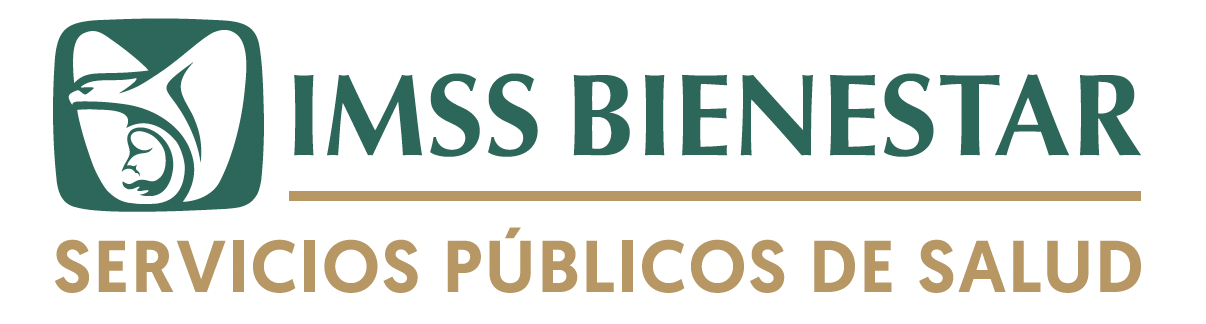 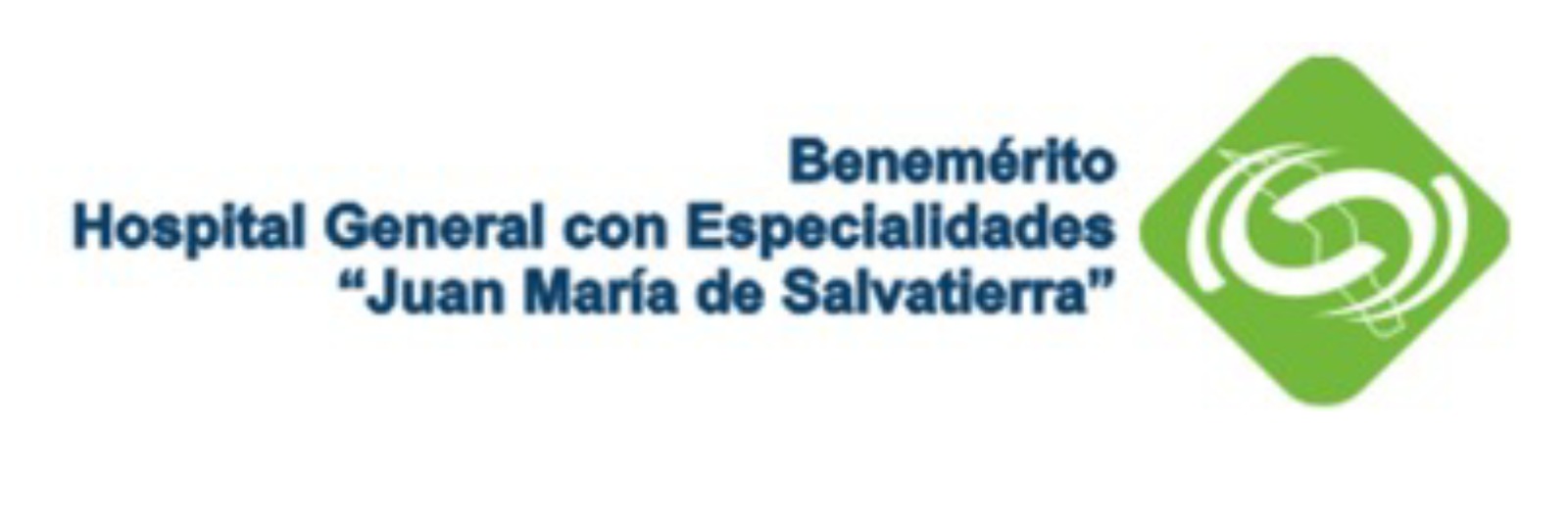 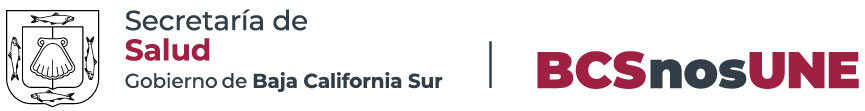 NOMBRE DEL PROYECTO
NOMBRE DEL AUTOR
NOMBRE DE LOS ASESORES
FECHA DEL PROYECTO
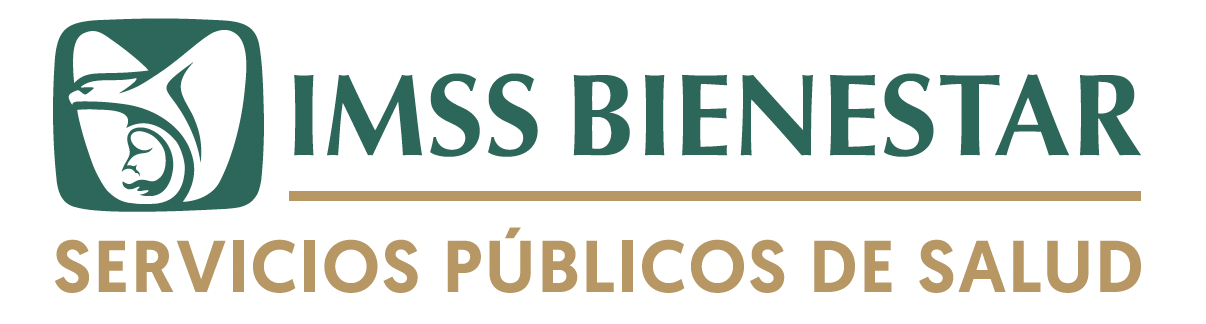 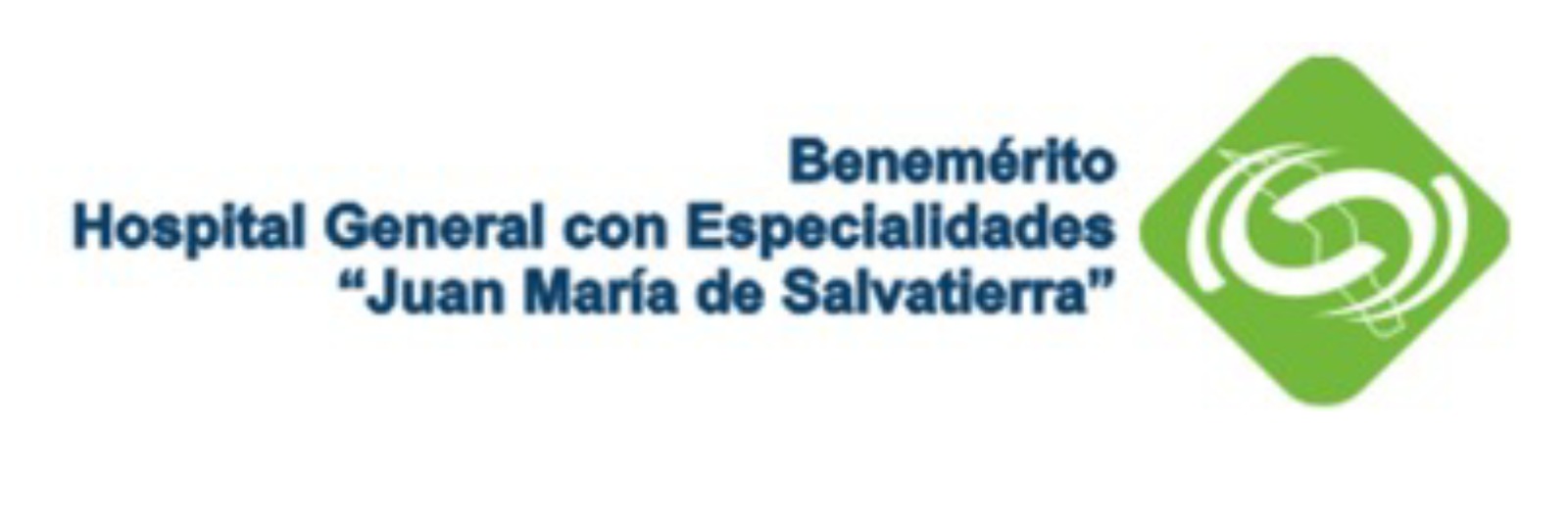 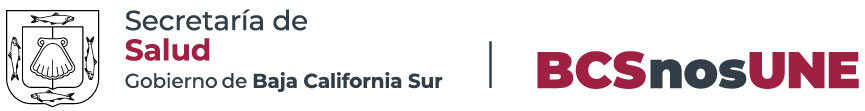 INTRODUCCION
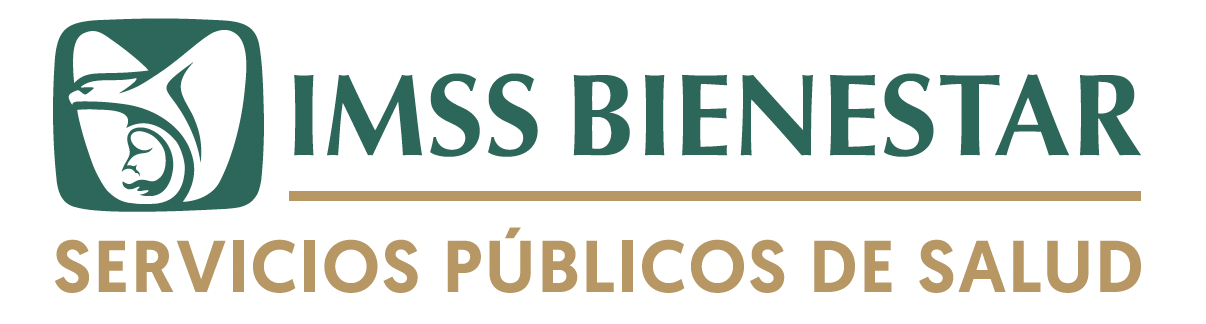 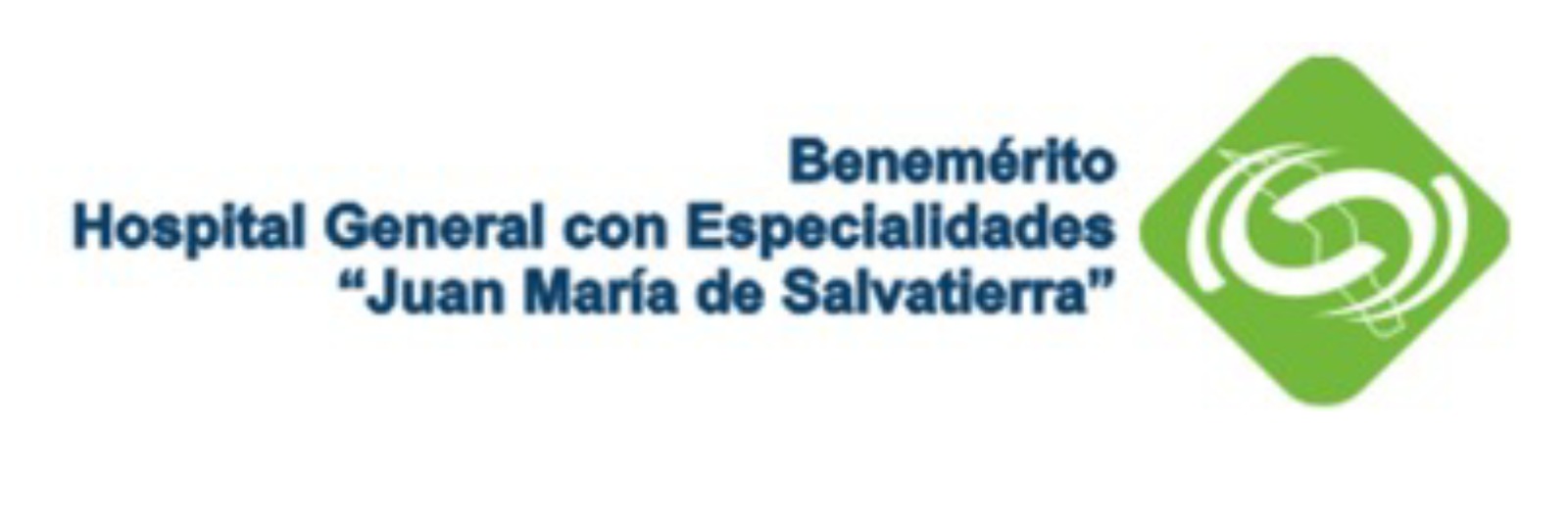 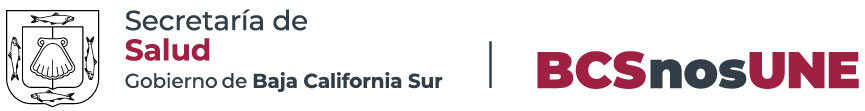 PLANTEAMIENTO DEL PROBLEMA
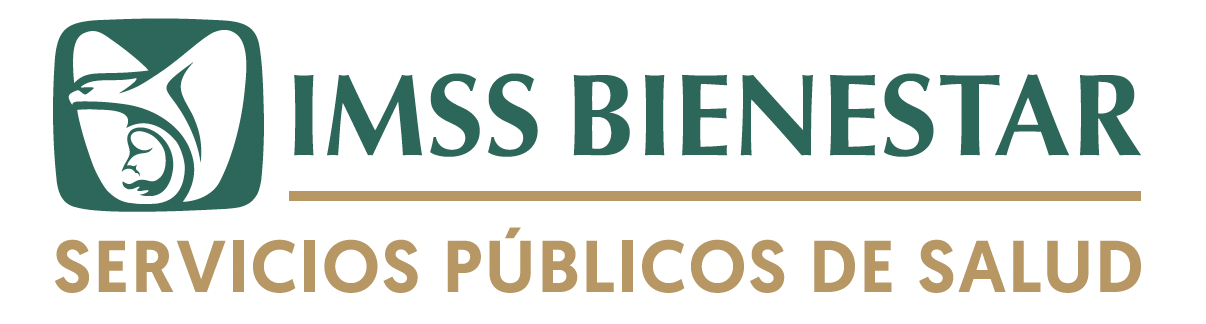 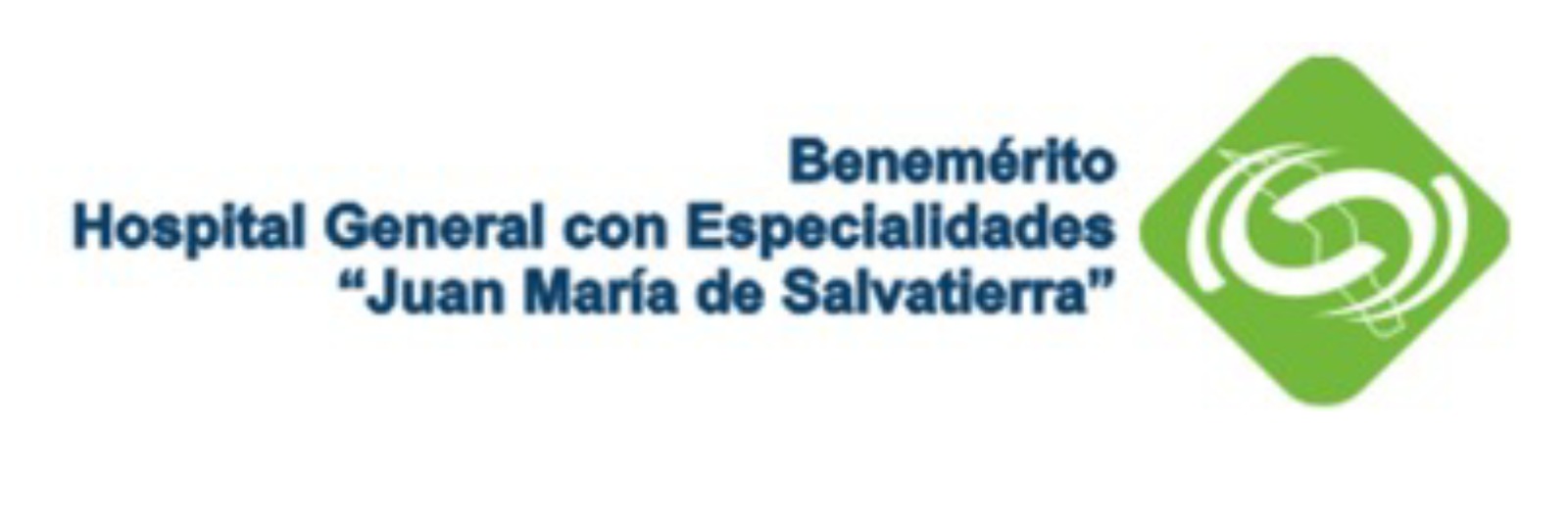 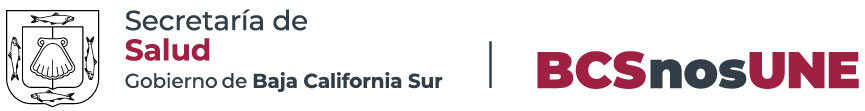 JUSTIFICACION
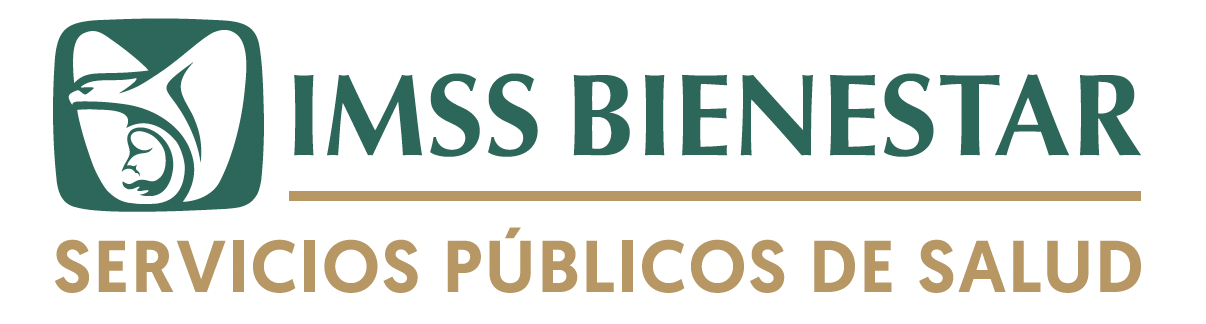 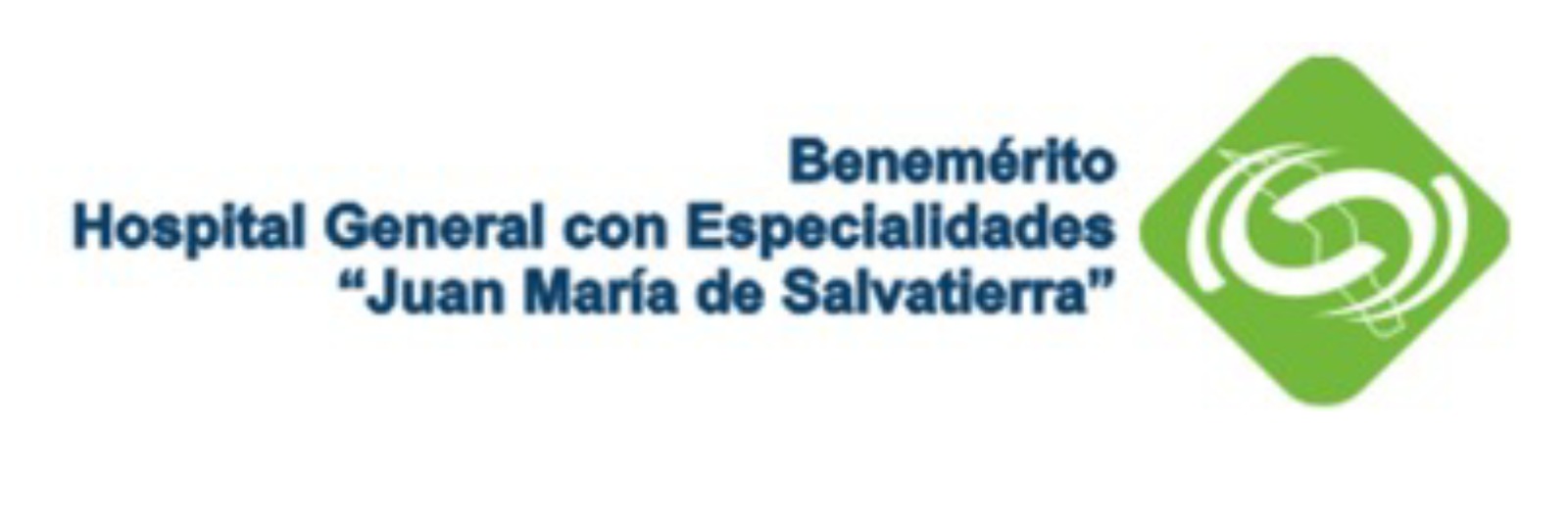 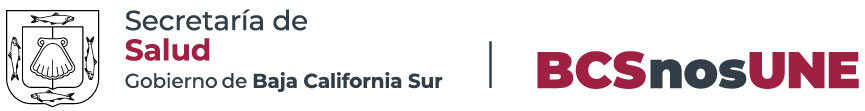 OBJETIVOS
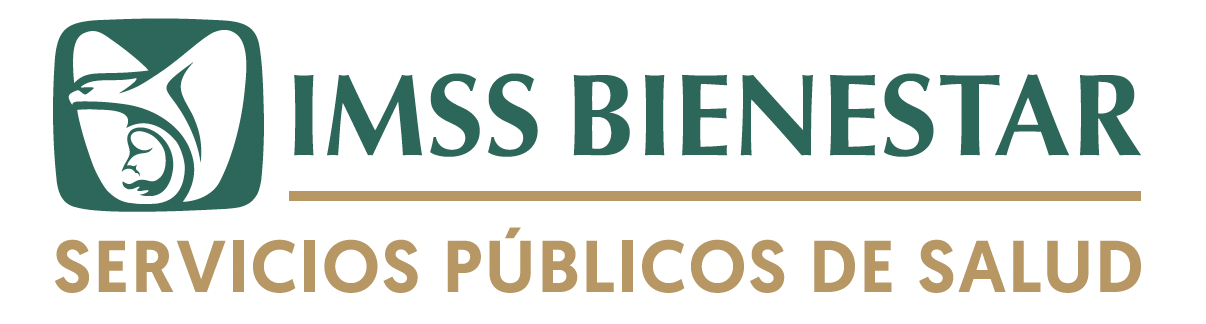 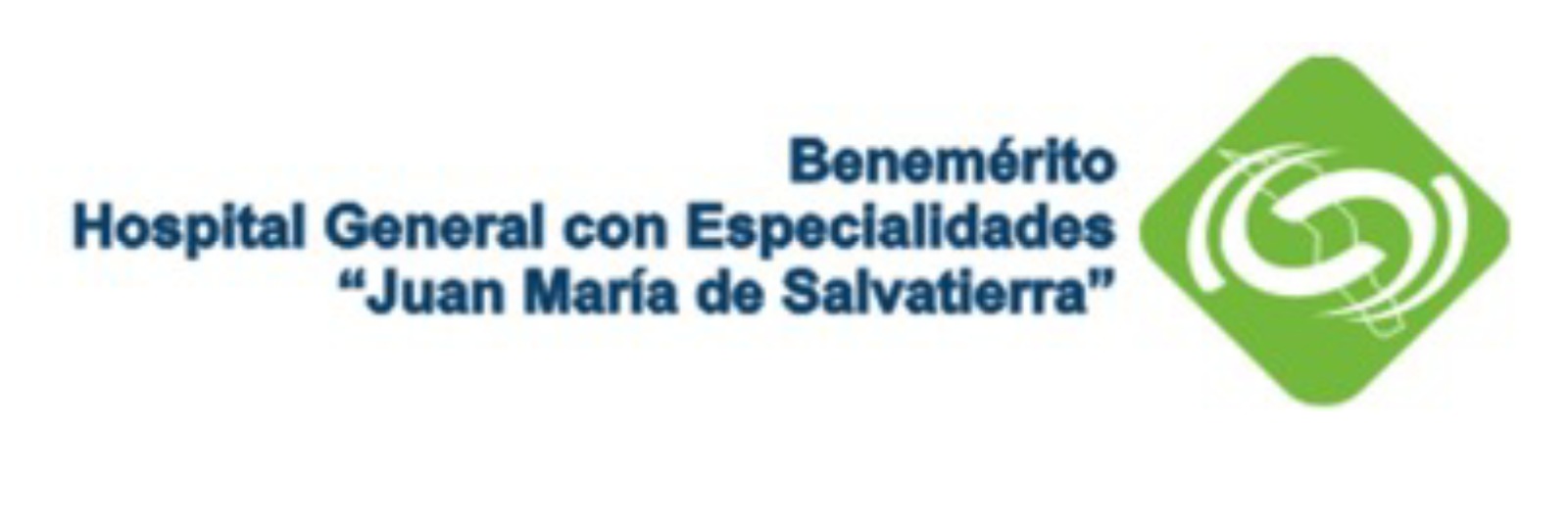 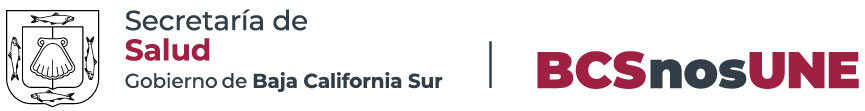 METODOLOGIA
NIVEL, TIPO Y MÉTODO

ÁREA DE ESTUDIO

UNIVERSO, POBLACIÓN Y MUESTRA.

Criterios de inclusión		

Criterios de Exclusión

Criterios de eliminación

Descripción general del estudio

Procesamiento de datos y análisis estadístico